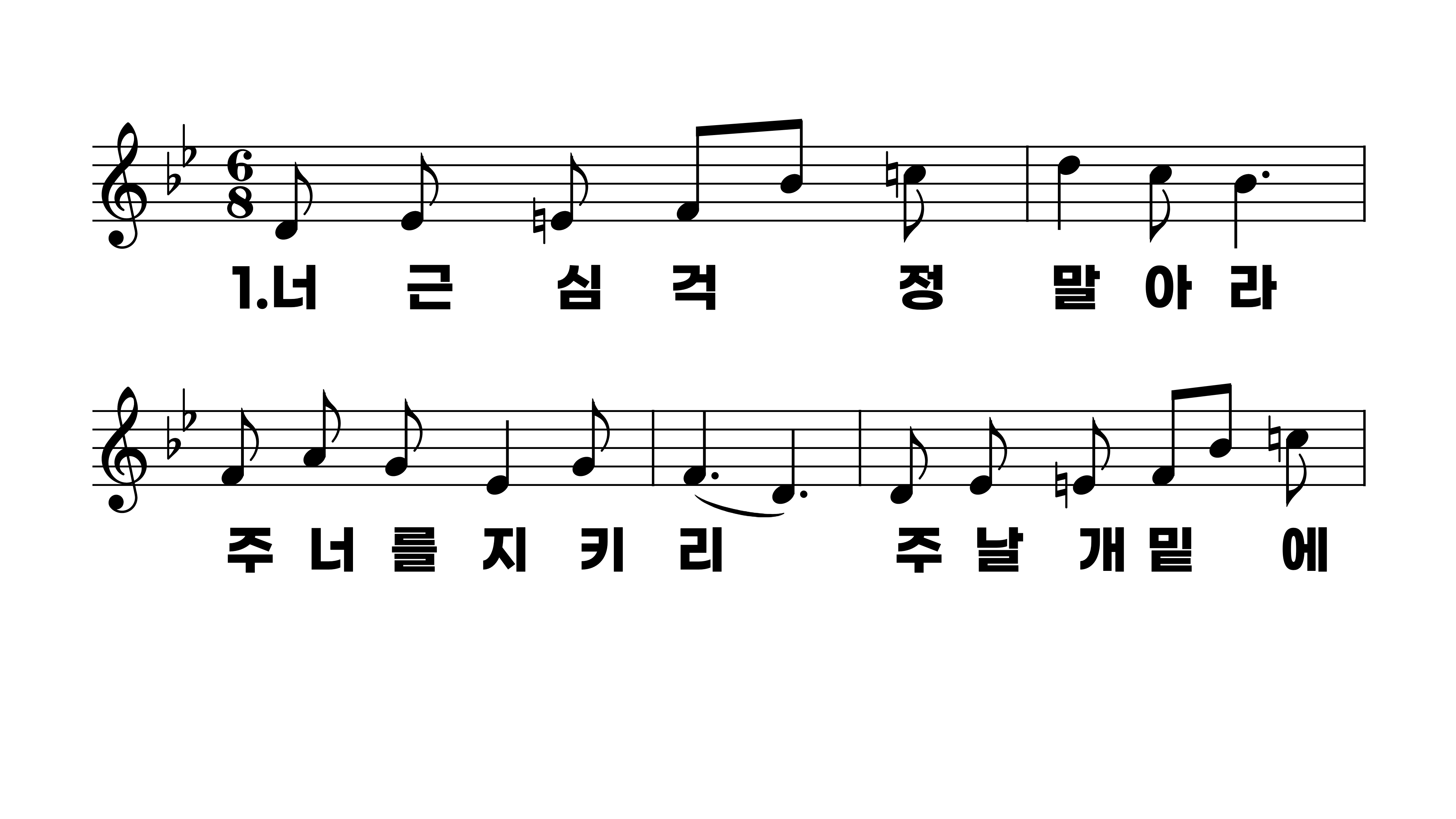 382장 너 근심 걱정 말아라
1.너근심걱정
2.어려워낙심
3.너쓸것미리
4.어려운시험
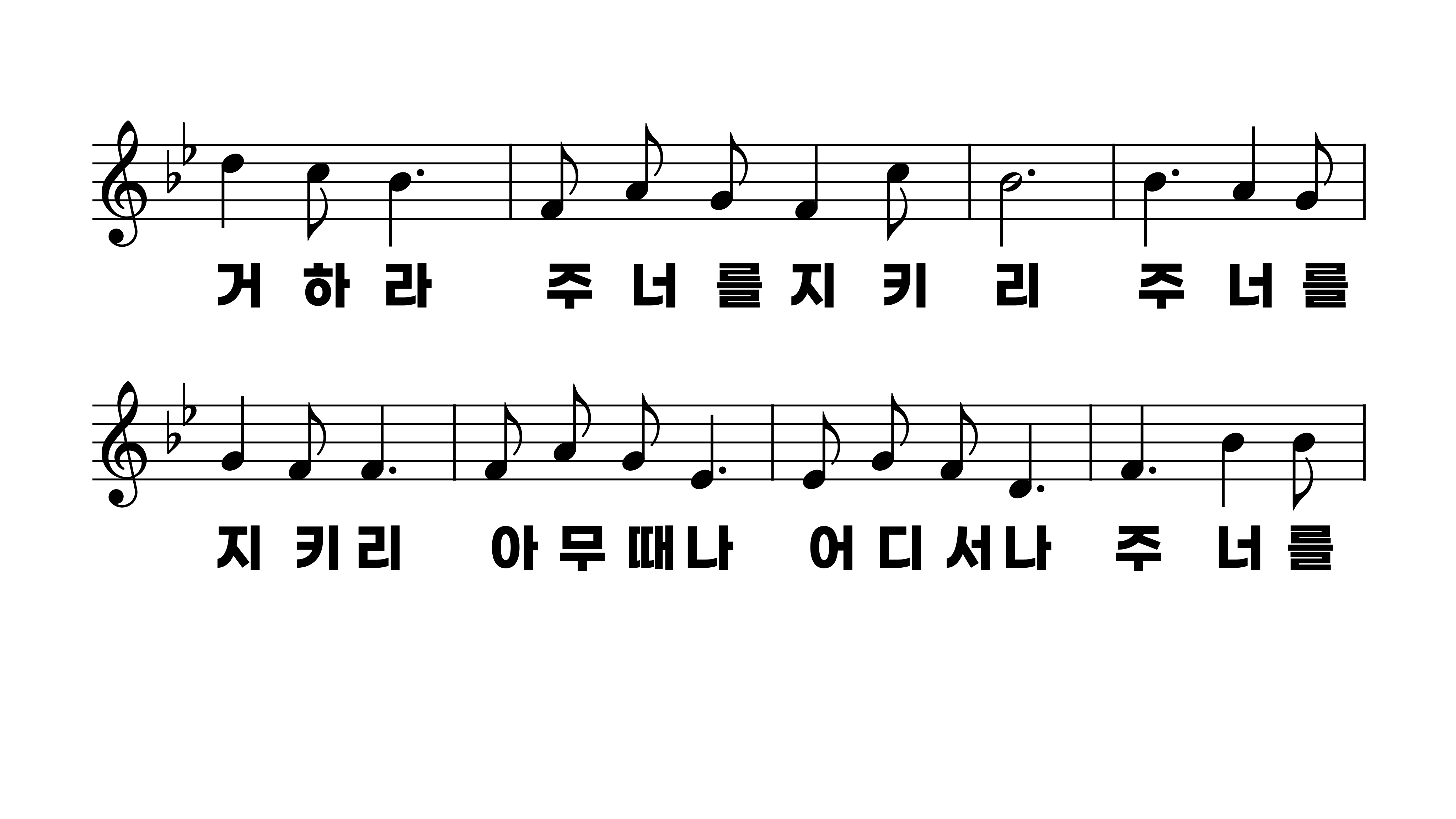 382장 너 근심 걱정 말아라
1.너근심걱정
2.어려워낙심
3.너쓸것미리
4.어려운시험
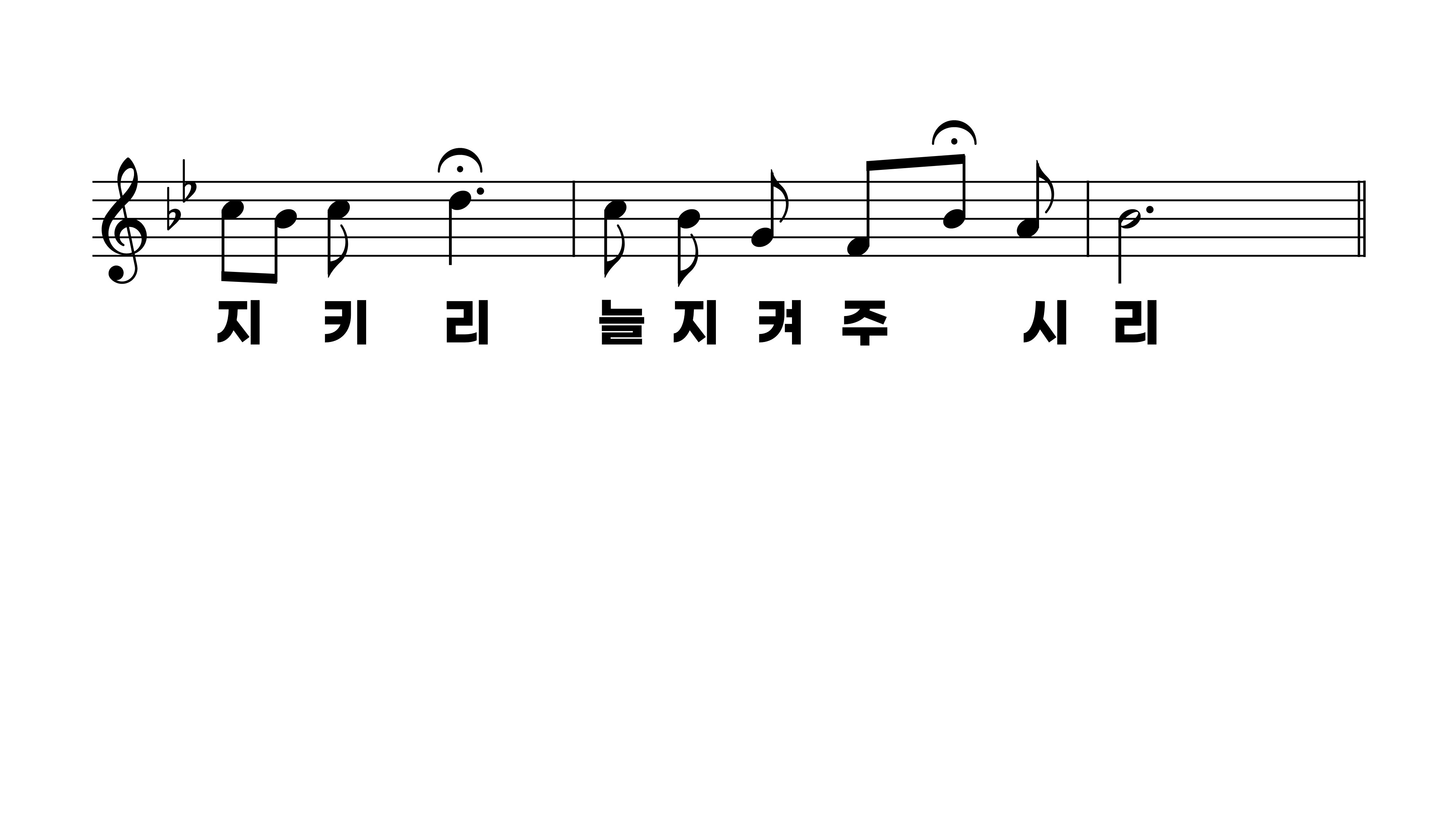 382장 너 근심 걱정 말아라
1.너근심걱정
2.어려워낙심
3.너쓸것미리
4.어려운시험
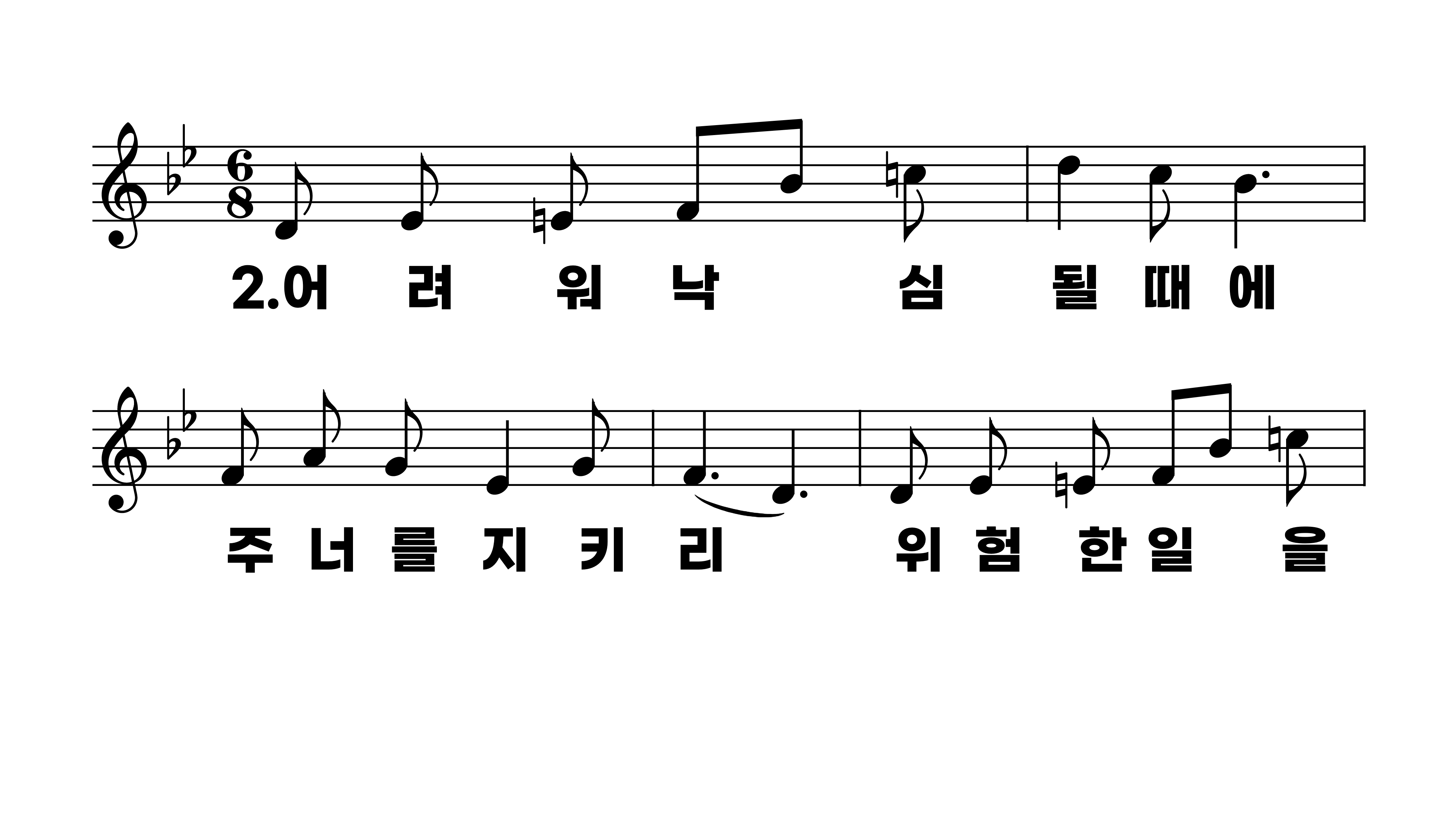 382장 너 근심 걱정 말아라
1.너근심걱정
2.어려워낙심
3.너쓸것미리
4.어려운시험
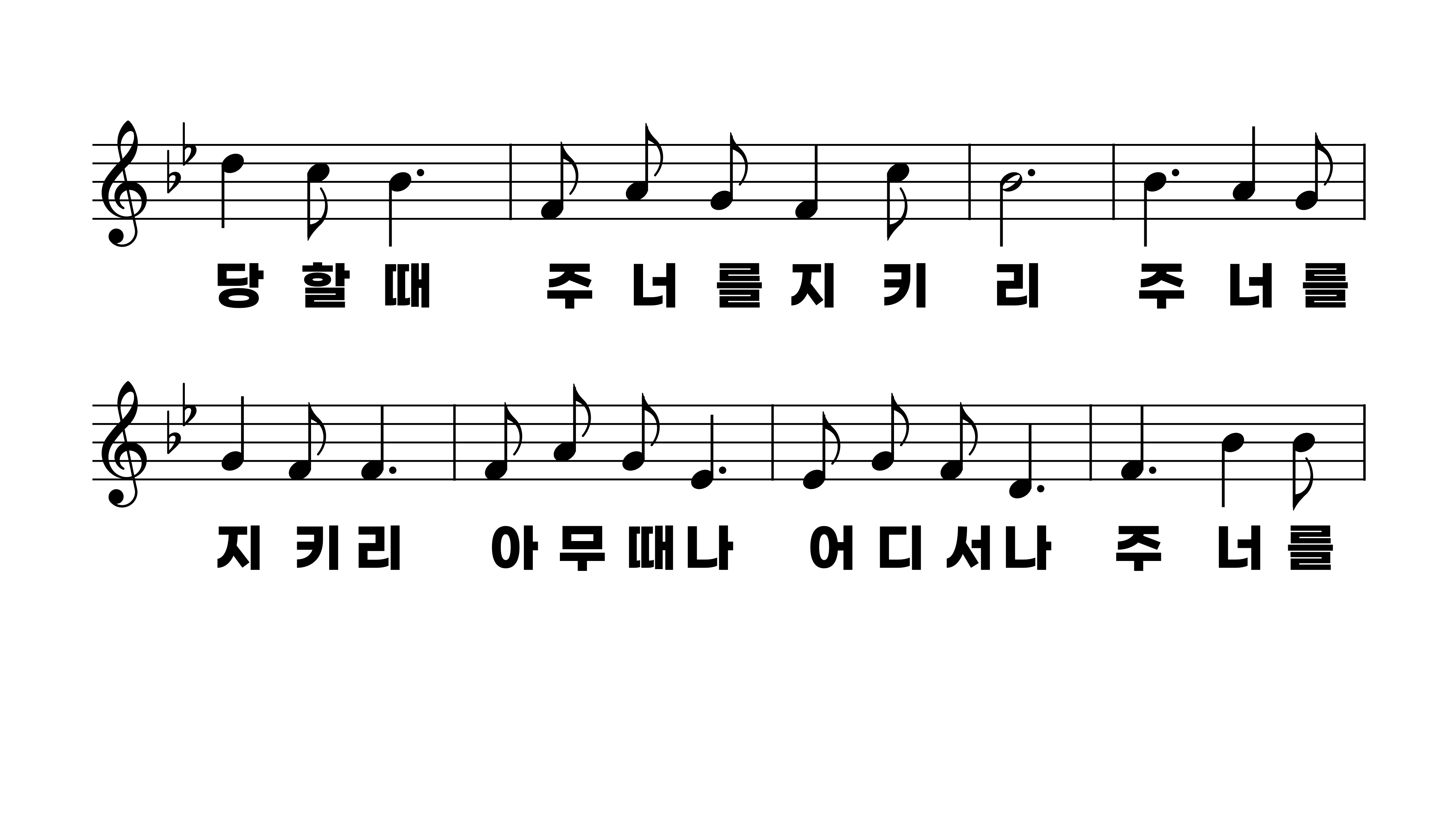 382장 너 근심 걱정 말아라
1.너근심걱정
2.어려워낙심
3.너쓸것미리
4.어려운시험
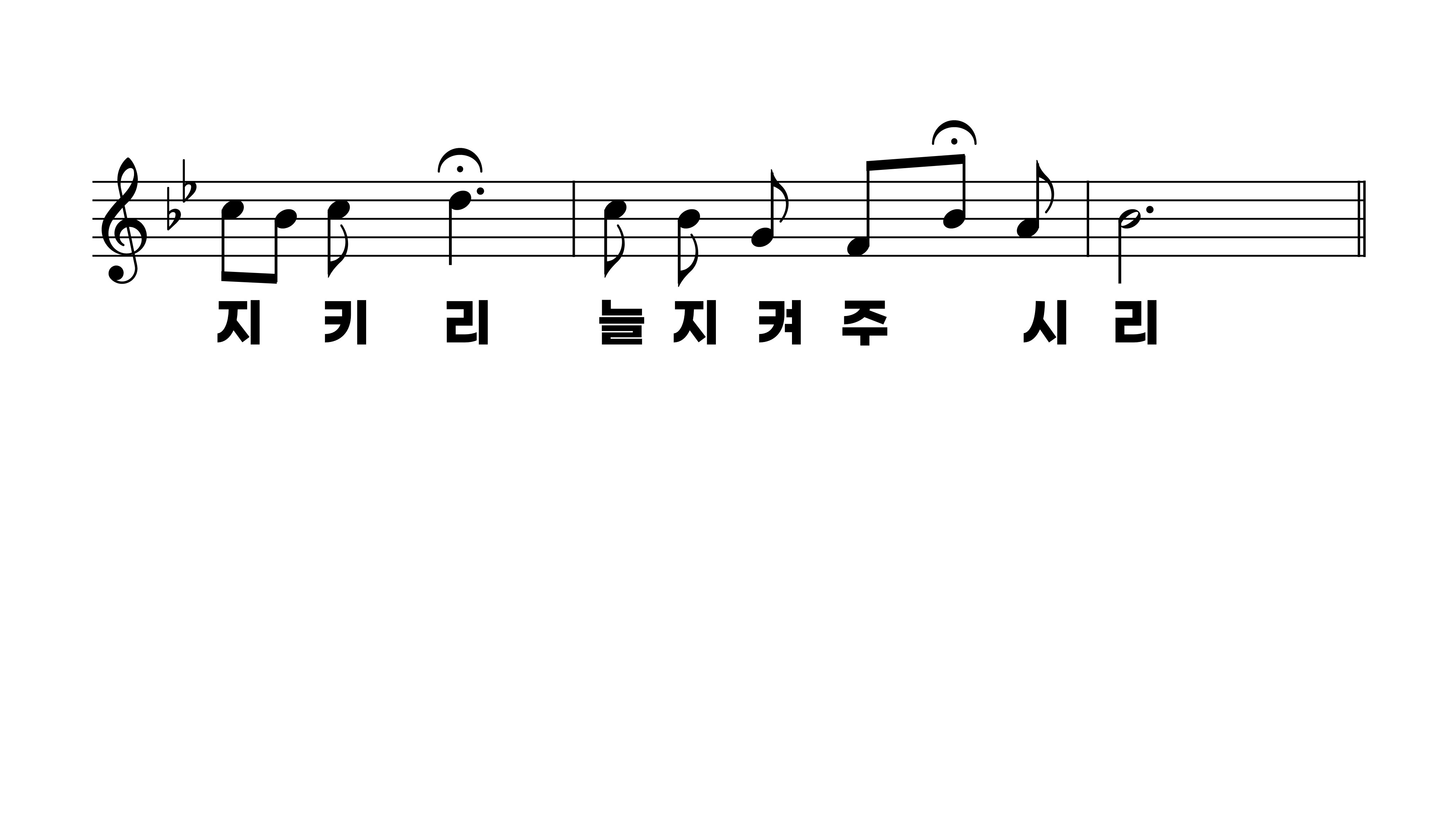 382장 너 근심 걱정 말아라
1.너근심걱정
2.어려워낙심
3.너쓸것미리
4.어려운시험
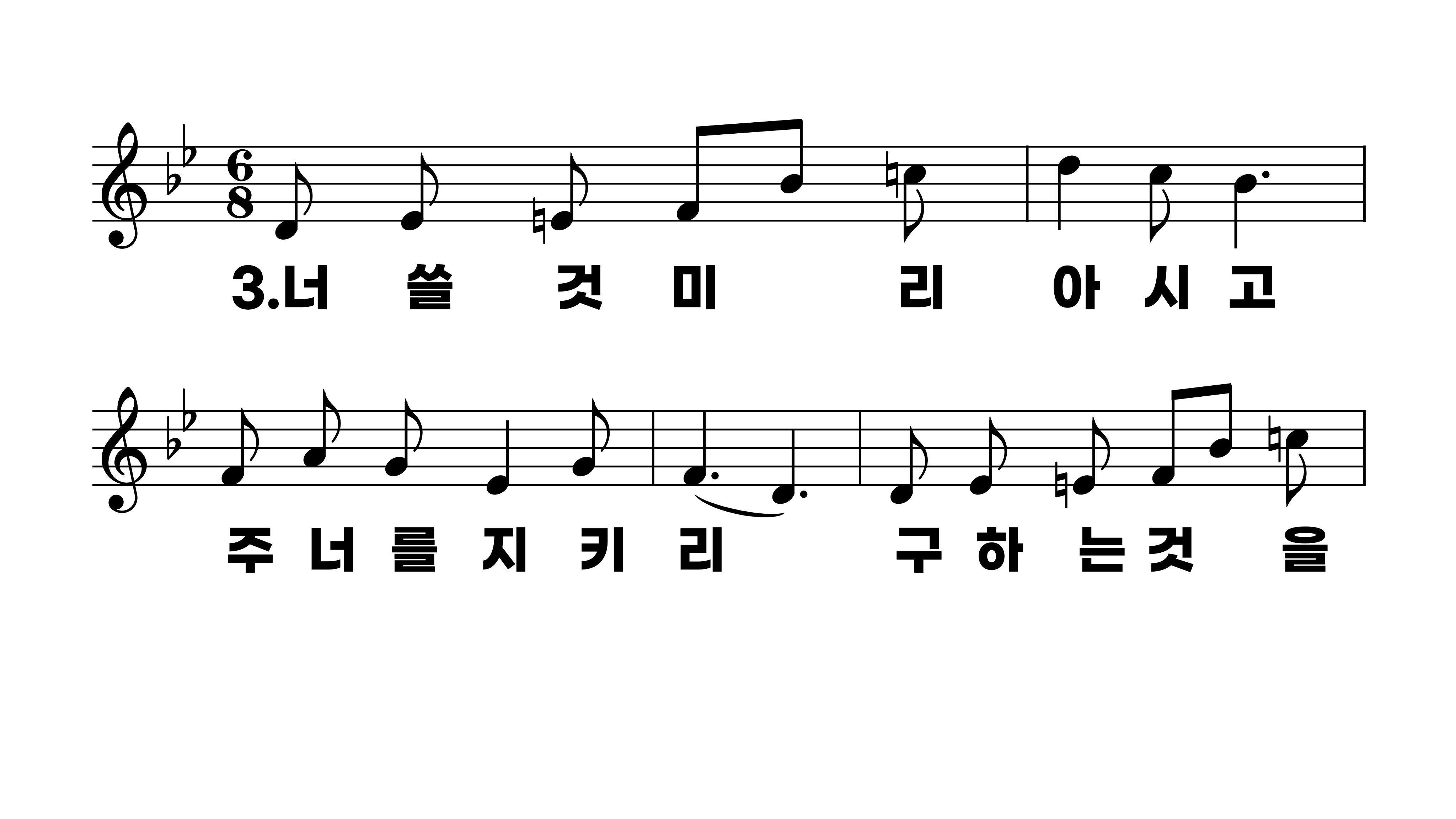 382장 너 근심 걱정 말아라
1.너근심걱정
2.어려워낙심
3.너쓸것미리
4.어려운시험
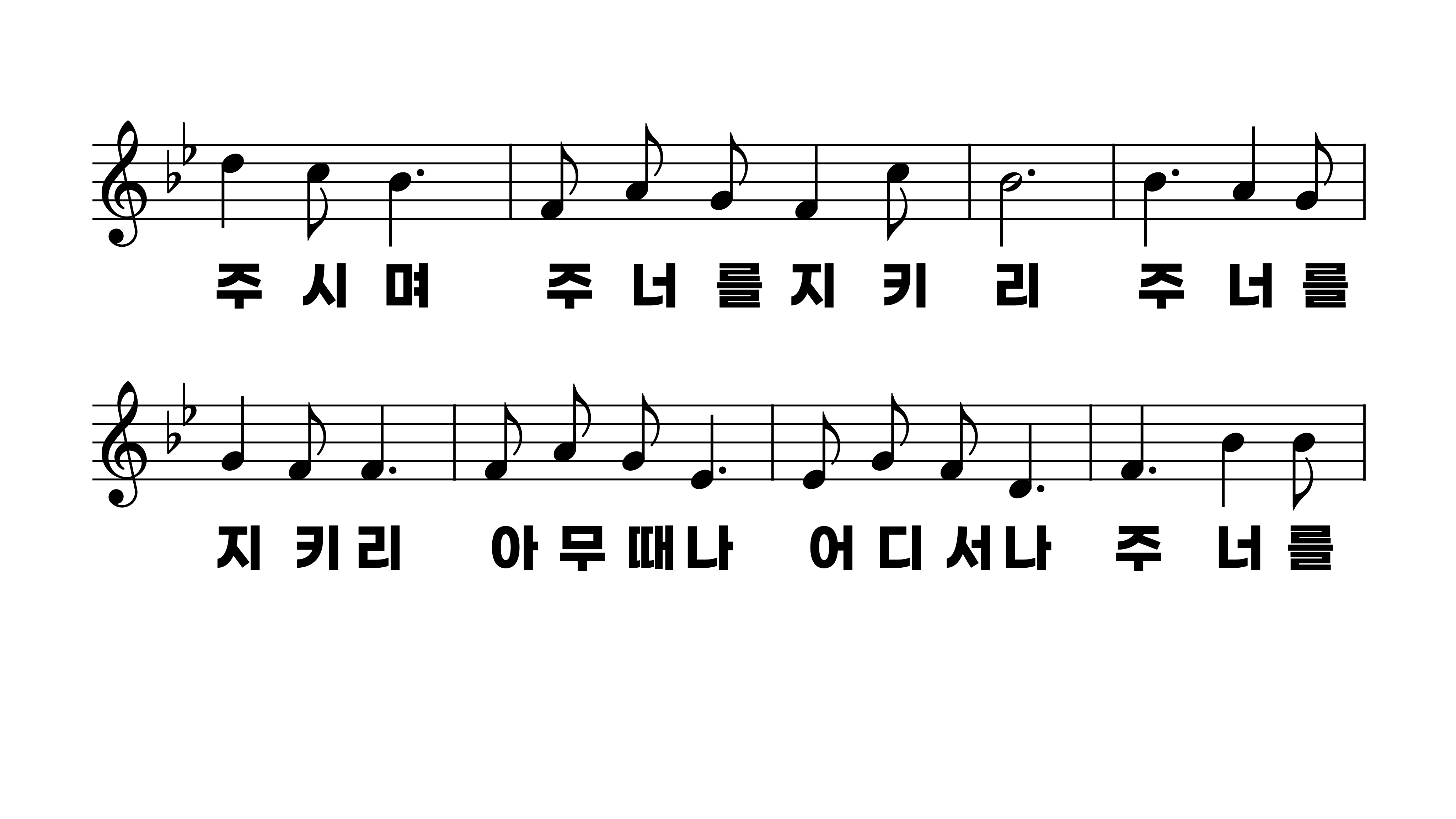 382장 너 근심 걱정 말아라
1.너근심걱정
2.어려워낙심
3.너쓸것미리
4.어려운시험
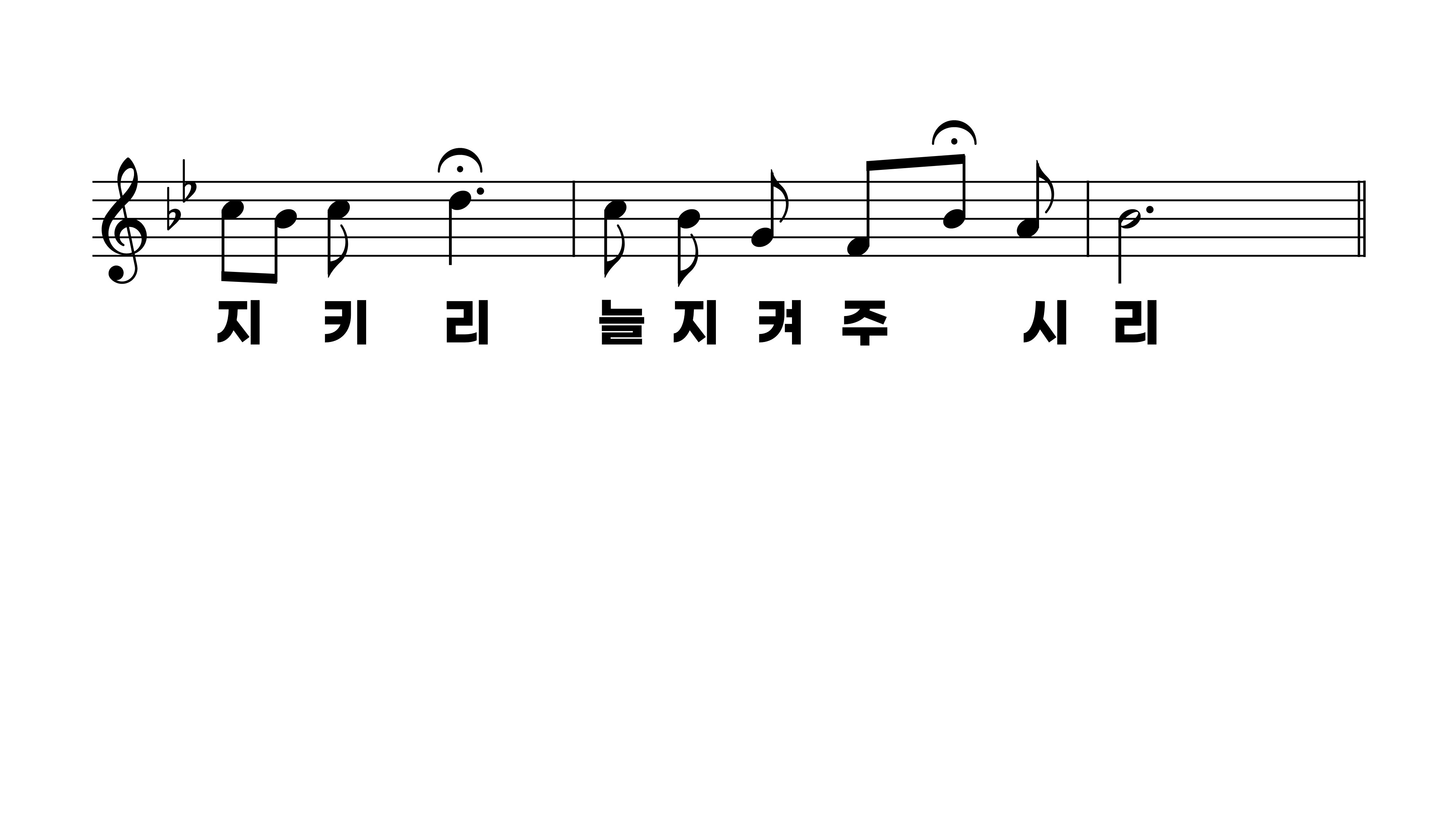 382장 너 근심 걱정 말아라
1.너근심걱정
2.어려워낙심
3.너쓸것미리
4.어려운시험
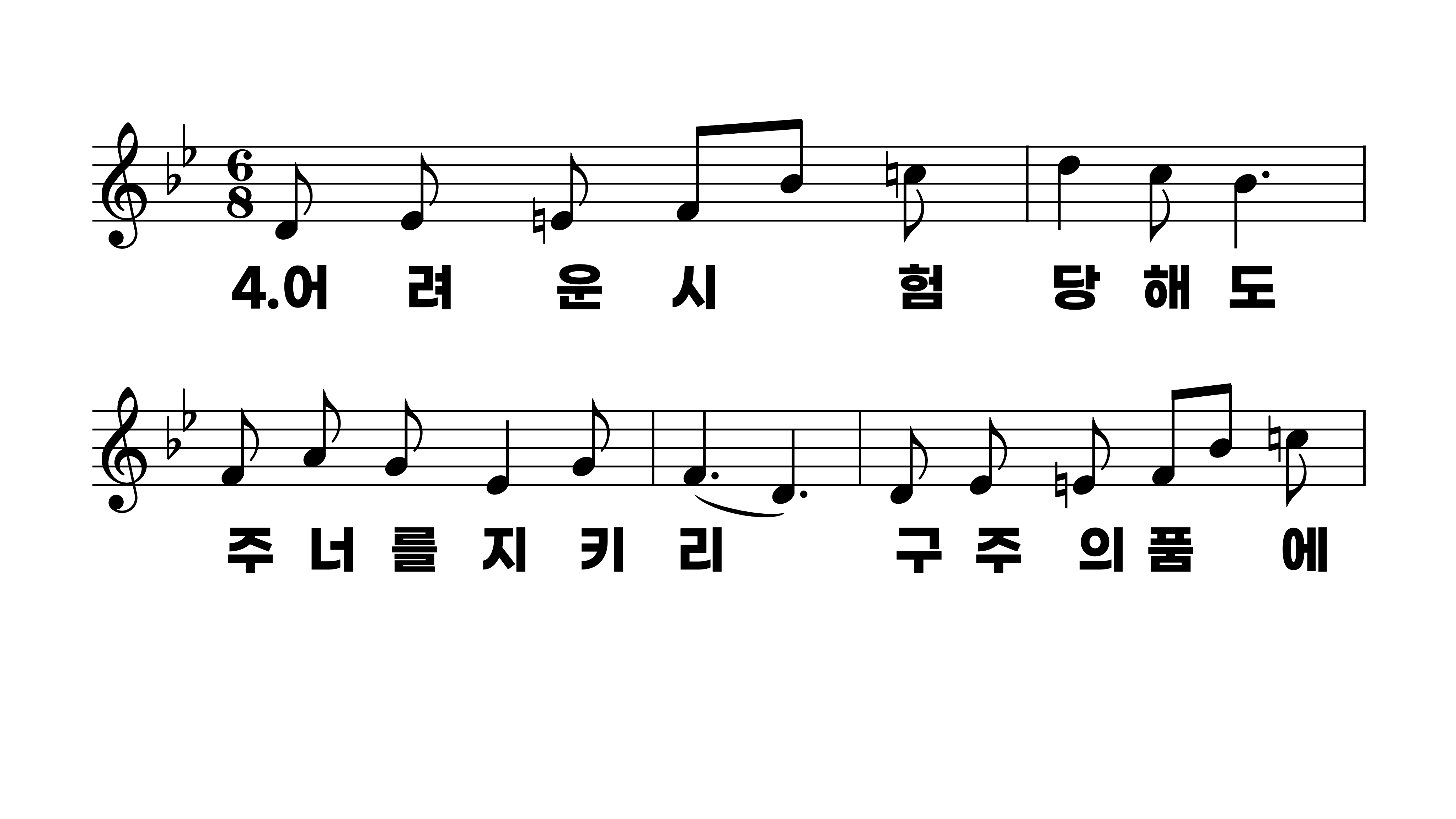 382장 너 근심 걱정 말아라
1.너근심걱정
2.어려워낙심
3.너쓸것미리
4.어려운시험
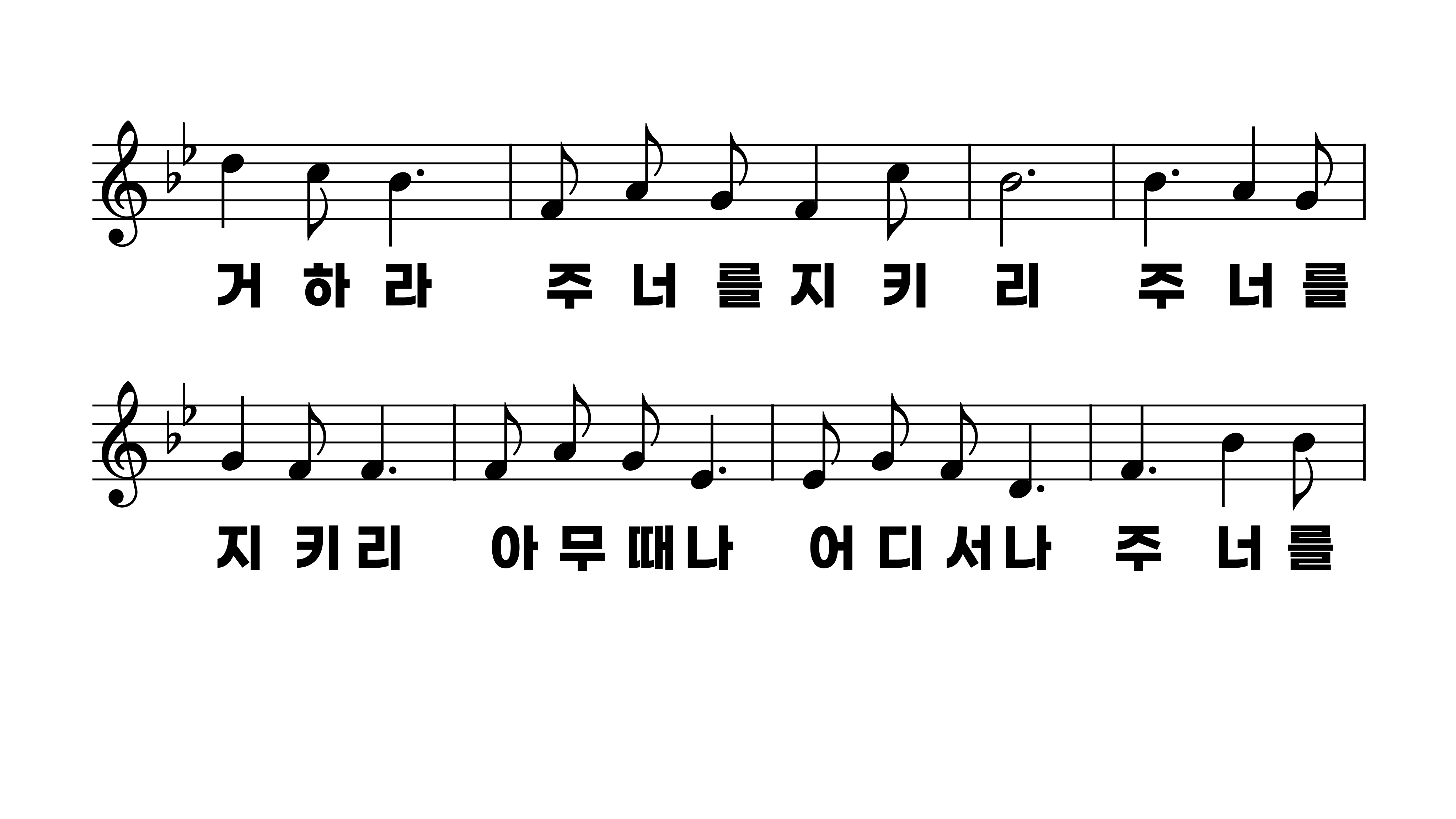 382장 너 근심 걱정 말아라
1.너근심걱정
2.어려워낙심
3.너쓸것미리
4.어려운시험
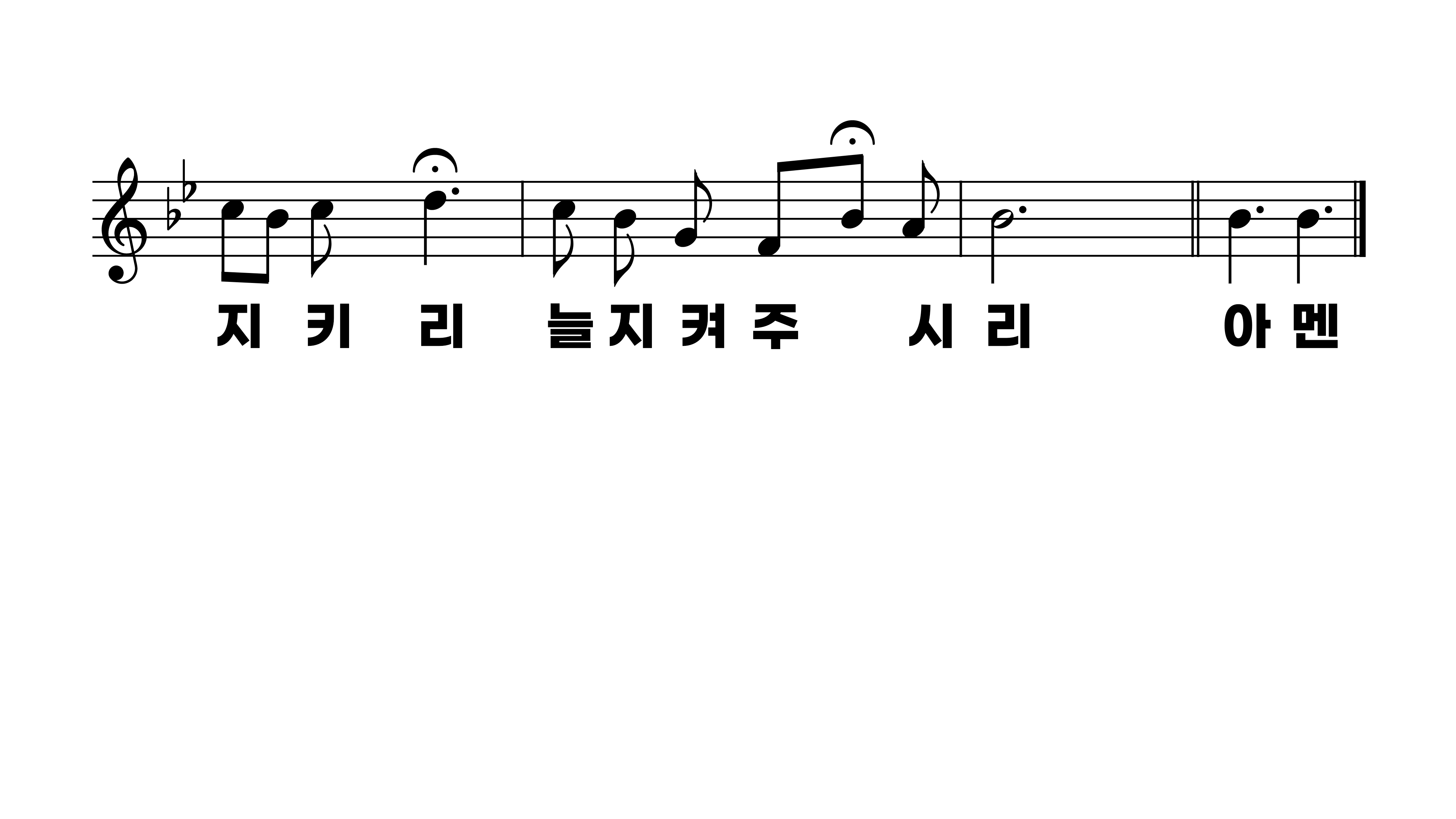 382장 너 근심 걱정 말아라
1.너근심걱정
2.어려워낙심
3.너쓸것미리
4.어려운시험